Connecting Textbooks 
to 
Authentic Data
Aymará Boggiano & Luziris Pineda Turi
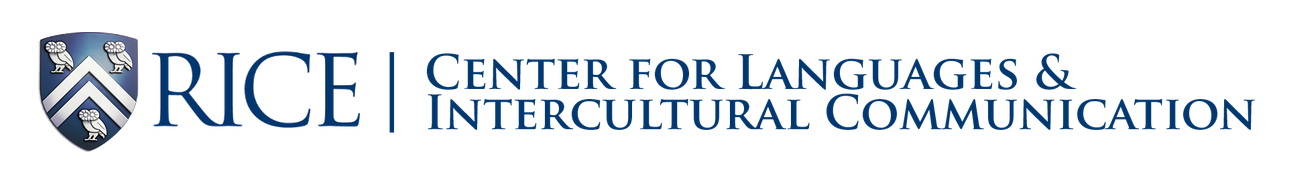 Outline
Define authentic material
First Year Spanish Sample
Second Year Spanish Sample
Enhancing Your Textbook
Limitations of textbooks materials
Scripted
Slow pronunciation
Extremely modified
What is meant by the word “authentic”.
Are you already using some?
Written vs. spoken
Sample 1: Beginner Spanish
The importance of “us” commands.
Why do textbooks wait so long to teach commands for “us”?
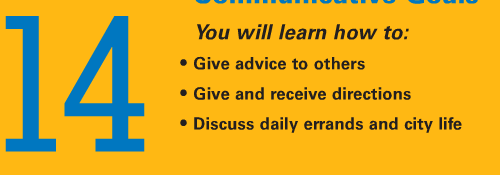 How do Spanish-speakers 
actually command for the
“us” form?
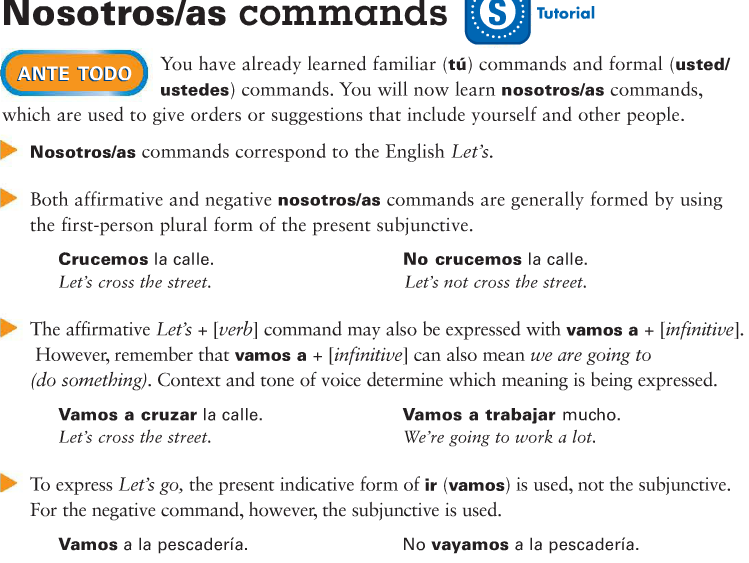 Some research and a lesson
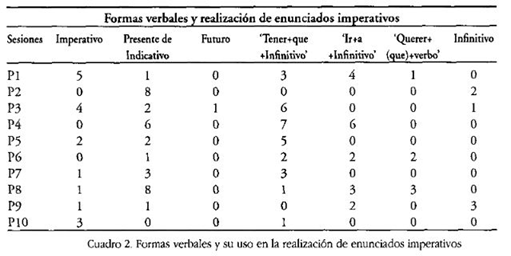 When to teach commands for “us”?
Which form to teach?
Contextualized use.
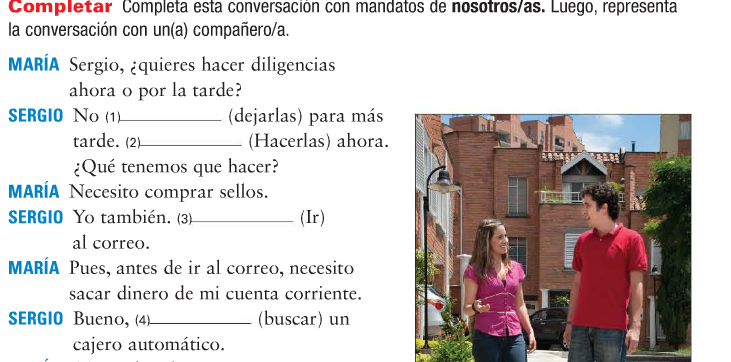 The Lesson Plan
Contexts for using “us” commands.
Youtube videos
Cooking 
Braiding
Pilates
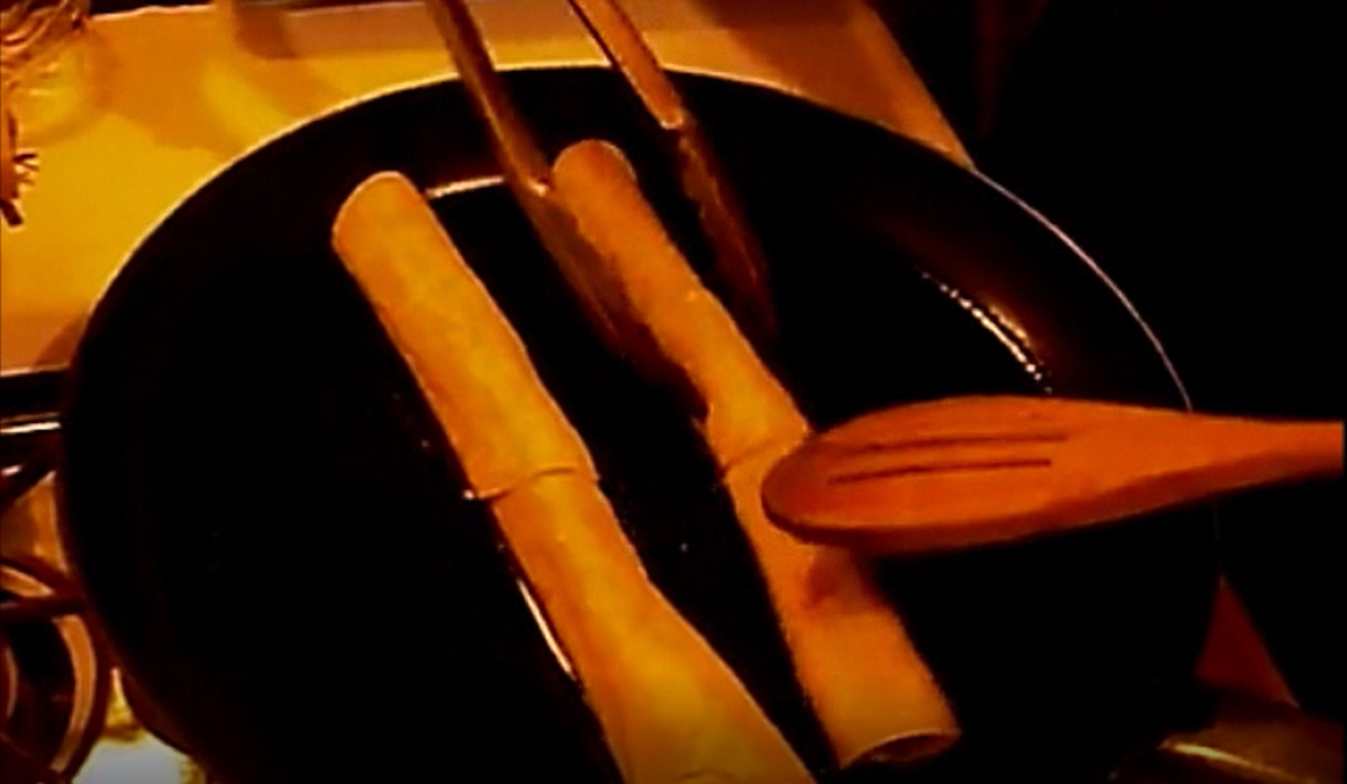 Transcription and enhancement
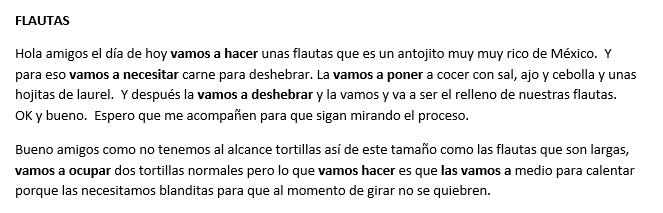 The Lesson Plan Cont.
Steps
Warm-up: Have students think of a dish and instruct each other orally on how to make it.
Pre-viewing: Fill-in transcripts before listening (hypotheses about verb tense used)
While viewing: Listen and fill-in with actual audio.
Post-viewing: 
Compare and contrast
Identify patterns
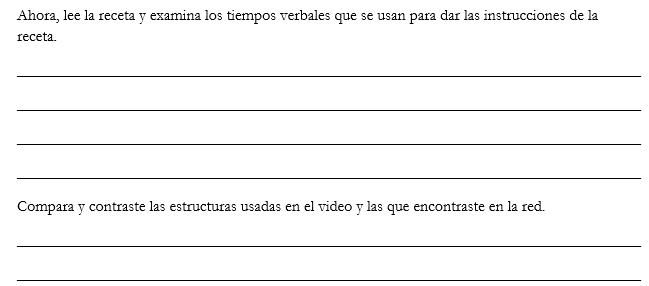 Sample 2 Intermediate Spanish
Inflation: Calculating it and its consequences
1. Main source: Vocabulary and Content

Activities:

Reading comprehension
Classify words 
Use vocab in fact finding: Sign here.
Using content: Calculate inflation in the U.S
Dictogloss: Effect of inflation in your salary
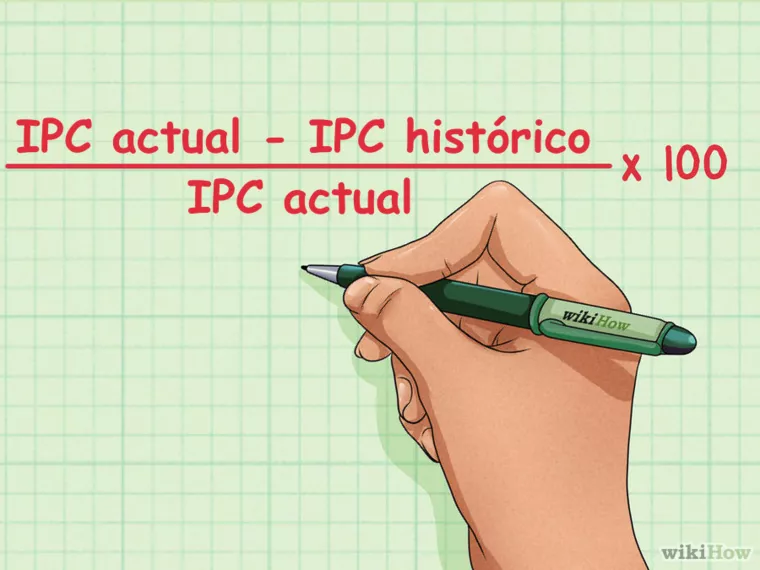 Calculo de la Inflacion
2. Grammar Support: Video-Dialogue: Use of negatives

Activities:

Activating previous knowledge: 
Conversation using same questions asked in video
Listening comprehension with enhanced input
Negating: Use transcription to compare and infer new uses of known concept: How to negate
Mini-Conversation with an observer: Three situations to discuss using vocabulary and grammar
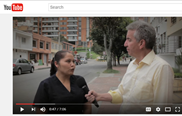 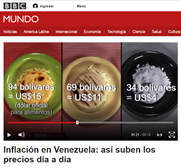 3. Other Authentic Materials
Web Site: How much is your hamburger?
Video: BBC-Mundo Changes in the price 
of the arepa
Activity: Compare prices of hamburger and arepa.

Short article & map: Inflation in Latin-America.
Activity: Short reflection comparing rates and consequences.

Google images
Activity: What is inflation?  
Draw a picture and short paragraph to explain
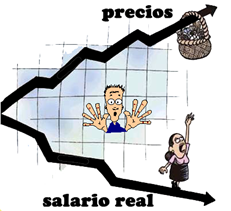 Conclusion
1.Vocabulary & Grammar:
New vocabulary as used by native speakers in the real world
Grammar concepts using real world examples
Grammar usage in new ways and contexts beyond textbook

2. Language analysis & Expanded use of the target language
Analyze target language usage in contrast with their own.
Transition from the classroom to the real world.